BEFORE WE START
Talk to your neighbors:

What’s your favorite English word?What page is it on in the dictionary?
Binary Search Trees
Instructor:
James Wilcox
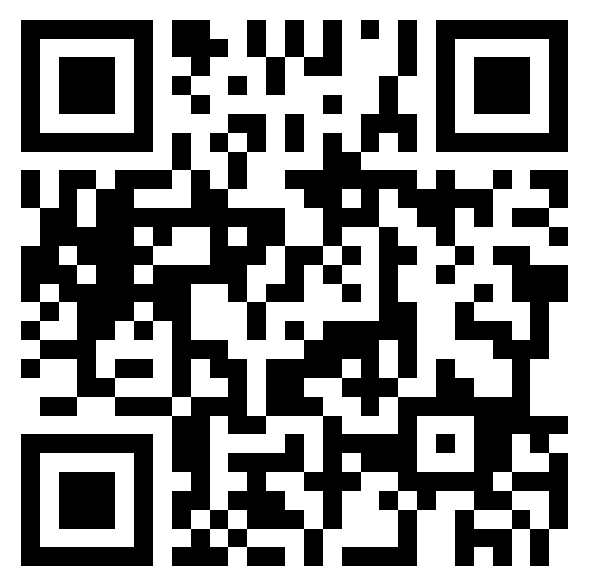 Announcements
Quiz 2 Completed! 😮‍💨
Congrats!
Binary Trees [Review]
We’ll say that any Binary Tree falls into one of the following categories:
1
null
Tree
Tree
Empty tree
root == null
Node w/ two subtrees
root != null
root.left / root.right = Tree
This is a recursive definition! A tree is either empty or a node with two more trees!
Binary Search Trees (BSTs)
We’ll say that any Binary Search Tree falls into the following categories:
x
null
> x
< x
Tree
Tree
Empty tree
root == null
Node w/ two subtrees
root != null
root.left / root.right = Tree

max(root.left) < x && min(root.right) > x
Note that not all Binary Trees are Binary Search Trees
Why BSTs?
Our IntTree implementation to contains(int value)





Which direction(s) do we travel if root.data != value?
Both left and right
In a Binary Search Tree, should we check both sides?
Remember, additional constraint: max(root.left) < root.data && 
					  min(root.right) > root.data
private boolean contains(int value, IntTreeNode root) {
    if (root == null) {
        return false;
    } else {
        return root.data == value ||
               contains(value, root.left) ||
               contains(value, root.right);
    }
}
BSTs & Runtime
Contains operation on a balanced BST runs in O(log(n))
Leverages removing half of the values at each step
New runtime class unlocked!
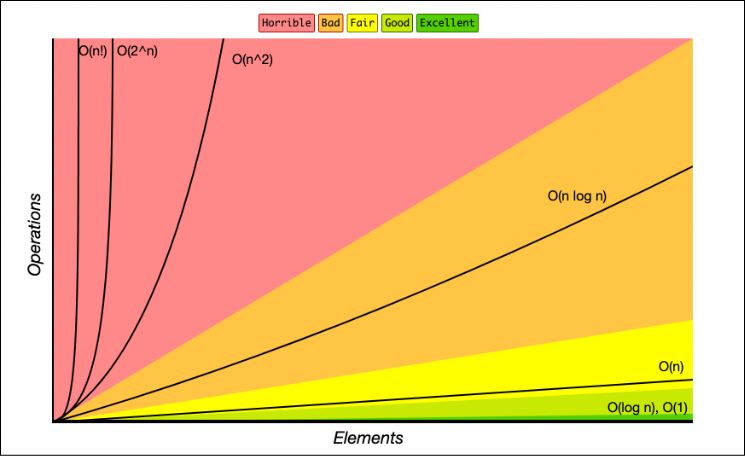 BSTs & Runtime
Contains operation on a balanced BST runs in O(log(N))
Leverages removing half of the values at each step
New runtime class unlocked!

Comparison between data structures:


Let’s verify that this is true!
BSTs & Runtime
Contains operation on a balanced BST runs in O(log(N))
Leverages removing half of the values at each step
New runtime class unlocked!

Comparison between data structures:


Let’s verify that this is true!
O(log(N)) runtime is only guaranteed for BALANCED BSTs. Since our tree isn’t balanced, we see O(N) runtime!
BSTs In Java
Self-balancing BST implementations (AVL / Red-black) exist
AVL better at contains, Red-black better at adding / removing
Both the TreeMap / TreeSet implementations use self-balancing BSTs
Determines said ordering via the Comparable interface / compareTo method
Printing out shows natural ordering – preorder traversal

Complete table comparing data structures:
*It’s slightly more complicated but we’ll leave that for a higher level course